Rozwijanie kompetencji kluczowych uczniów – szkolenia i doradztwo dla JST w województwie lubelskim
Wsparcie kadry jednostek samorządu terytorialnego w zarządzaniu oświatą ukierunkowanym na rozwój szkół i kompetencji kluczowych uczniów Projekt współfinansowany przez Unię Europejską w ramach Europejskiego Funduszu Społecznego
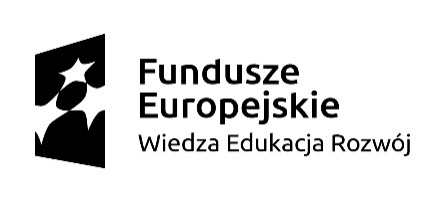 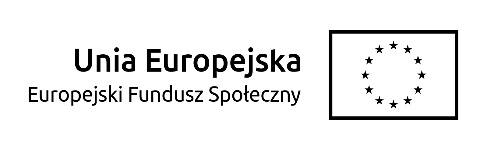 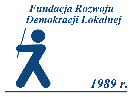 Rozwijanie kompetencji kluczowych uczniów – szkolenia i doradztwo dla JST w województwie lubelskim
Wsparcie kadry jednostek samorządu terytorialnego w zarządzaniu oświatą ukierunkowanym na rozwój szkól i kompetencji kluczowych uczniów 	
Partner w projekcie: 	Związek Miast Polskich 	
Okres realizacji: 	04.2016 - 31.03.2018 	
Budżet projektu ogółem: 	2 917 248,17 zł 	
Działanie 2.10 Wysoka jakość systemu oświaty 
Cel szczegółowy POWER: 
Poprawa funkcjonowania i zwiększenie wykorzystania systemu wspomagania szkół w zakresie kompetencji kluczowych uczniów niezbędnych do poruszania się na rynku pracy (ICT, matematyczno-przyrodniczych, języków obcych), nauczania eksperymentalnego, właściwych postaw (kreatywności, innowacyjności, pracy zespołowej) oraz metod zindywidualizowanego podejścia do ucznia.
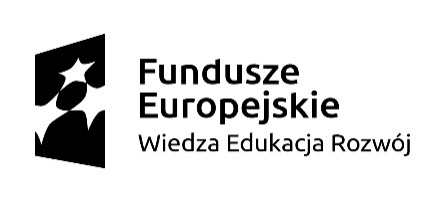 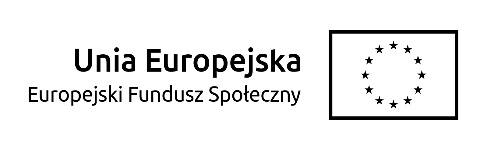 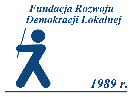 Rozwijanie kompetencji kluczowych uczniów – szkolenia i doradztwo dla JST w województwie lubelskim
EFEKTY PILOTAŻU1. weryfikacja opracowanych programów szkoleniowo-doradczych w oparciu o uwagi zgłoszone przez uczestników szkoleń i adresatów doradztwa; 2. opracowanie przez każdy z zespołów reprezentujących JST dokumentu strategicznego – planu podnoszenia jakości oświaty oraz wspomagania szkół w zakresie kompetencji kluczowych uczniów w gminie/powiecie; 3. objęcie, w każdej JST biorącej udział w pilotażu, kompleksowym procesem wspomagania szkół/placówek w oparciu o opracowany plan podnoszenia jakości oświaty oraz wspomagania szkół w zakresie kompetencji kluczowych uczniów.
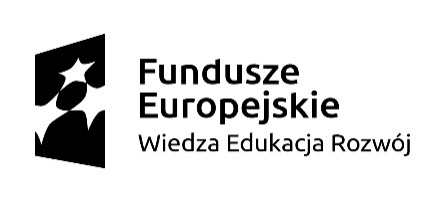 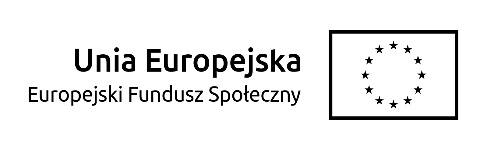 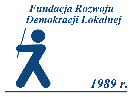 Rozwijanie kompetencji kluczowych uczniów – szkolenia i doradztwo dla JST w województwie lubelskim
Organizacja szkoleniaSzkolenie zostało podzielone na 90-minutowe interaktywne sesje, obejmujące główne obszary tematyczne, ukierunkowane na osiągnięcie końcowego efektu, tj. planu podnoszenia jakości oświaty oraz wspomagania szkół w zakresie kompetencji kluczowych uczniów w gminie/powiecie. Plan podnoszenia jakości usług oświatowych oraz wspomagania szkół w zakresie rozwoju kompetencji kluczowych uczniów – rozumiany jest jako plan konkretnych działań wynikających z długoterminowej wizji rozwoju oświaty w jednostce samorządu terytorialnego ukierunkowanej na realizację celów edukacyjnych. Pożądane jest, aby tworzenie i realizacja planu odbywały się przy wsparciu zawiązanej lokalnie koalicji na rzecz rozwoju oświaty
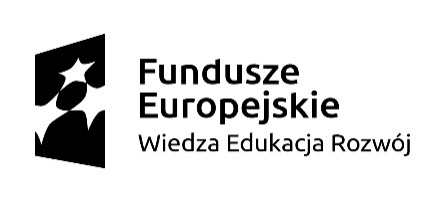 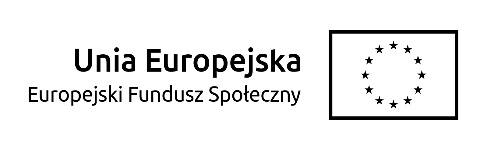 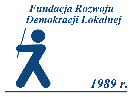 Rozwijanie kompetencji kluczowych uczniów – szkolenia i doradztwo dla JST w województwie lubelskim
Organizacja szkolenia•Szkolenie składa się z 5 modułów szkoleniowych. •Każdy moduł szkoleniowy trwa 3 dni i obejmuje ok. 21 godzin dydaktycznych. •Zajęcia 3-dniowego modułu rozpoczynają się; pierwszego dnia o godz.10.30 i kończą się trzeciego dnia o godz. 14.00 obiadem. •W ramach szkolenia, pomiędzy modułami, uczestnicy szkoleń wykonują zadania w swoich macierzystych jednostkach (zadania wdrożeniowe). Każdorazowo, na kolejnym module następuje omówienie zrealizowanych zadań, •Większość zajęć realizowana jest w grupach (4 grupy), składających się z samorządowców reprezentujących różne typy jednostek samorządu terytorialnego (gminy wiejskie, gminy miejskie, gminy miejsko-wiejskie, powiaty).
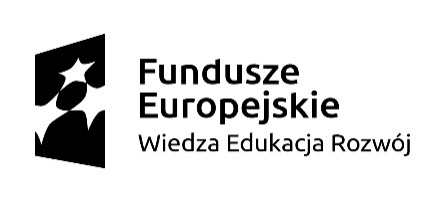 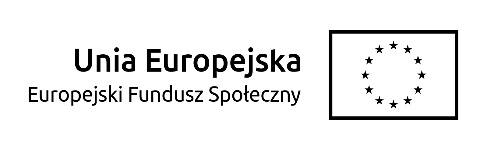 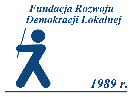 Rozwijanie kompetencji kluczowych uczniów – szkolenia i doradztwo dla JST w województwie lubelskim
EWALUACJA WARSZTATU/MODUŁU
Każdy warsztat i każdy moduł szkoleniowy podlega ocenie uczestników. Prosimy o wypełnianie i zwrot ankiet ewaluacyjnych.
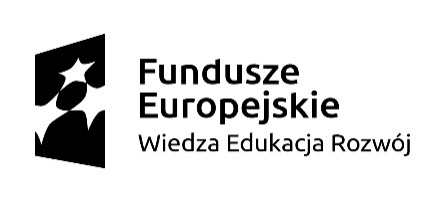 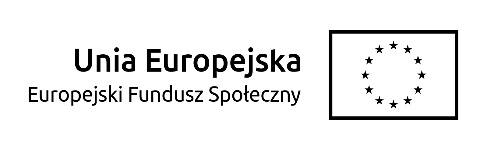 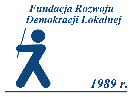 Rozwijanie kompetencji kluczowych uczniów – szkolenia i doradztwo dla JST w województwie lubelskim
ZADANIA WDROŻENIOWEW ramach zadań JST jest realizacja zadań wdrożeniowych. Są one ważnym elementem projektu.Efekty zadań wdrożeniowych są wykorzystywane do pracy w kolejnym module.
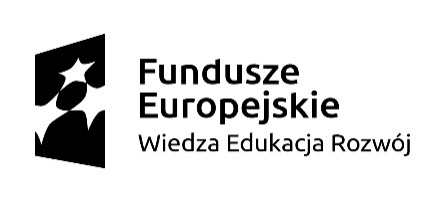 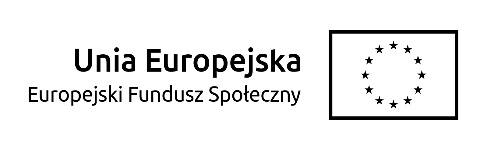 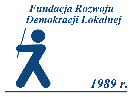 Rozwijanie kompetencji kluczowych uczniów – szkolenia i doradztwo dla JST w województwie lubelskim
PLAN STRATEGICZNYTo nie tylko dokument! Jego założenia, cele, zadania pomogą rzeczywiście wpłynąć na poprawę jakości samorządowej oświaty  w zakresie rozwijania kompetencji kluczowych uczniów.
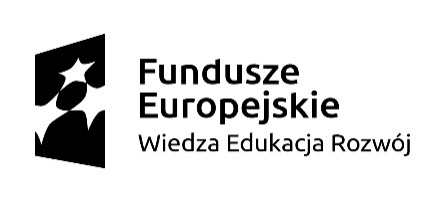 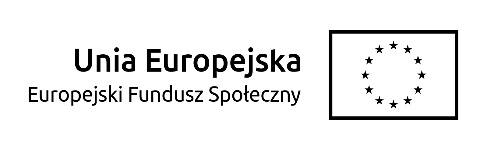 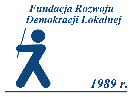 Rozwijanie kompetencji kluczowych uczniów – szkolenia i doradztwo dla JST w województwie lubelskim
Dziękuję za uwagęopracowano na podstawie materiałów ORE
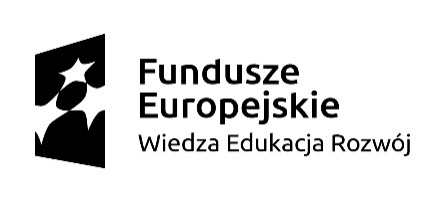 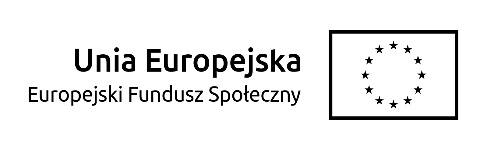 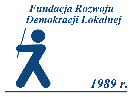